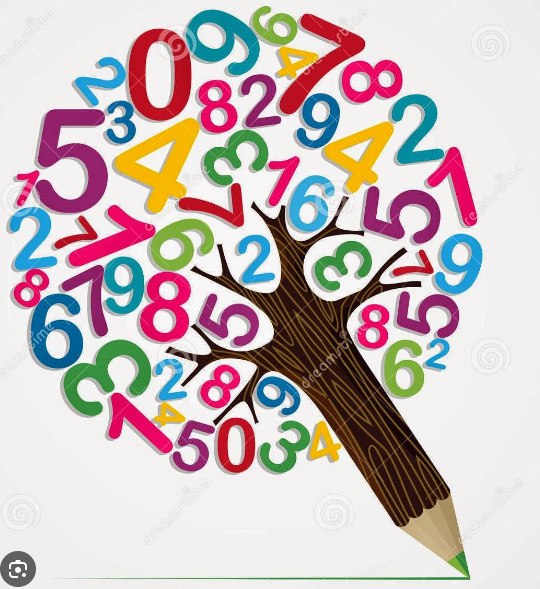 PŘÍKLADY K OPAKOVÁNÍ
Rovnoměrný odpis
      Zrychlený odpis
1. Pořizovací cena RTG přístroje je 100 000 Kč. Tento dlouhodobý hmotný majetek byl nakoupen v roce 2014. Jaké by byly odepisované částky k 31.12. příslušného roku v případě použití rovnoměrného a zrychleného způsobu odpisu?
2. Zjistěte čistou měsíční mzdu zaměstnance, jehož manželka je na mateřské dovolené se dvěma dětmi. Manžel má hrubou měsíční mzdu 22.500 Kč a u stejného zaměstnavatele má další pracovní úvazek, kde je odměňován 4.000 Kč měsíčně. Zaměstnanec u svého zaměstnavatele podepsal „Prohlášení“.  Jaká je jeho čistá mzda?
22 500+4 000=26 500*0,15=3 975—2 570= 1 405,-
1 405-1 267-1 860=-1 722
NULOVÁ DAŇ, BONUS + 1 722 Kč

ČM= 26 500+1 722-3074=25 148 Kč
3. Zaměstnanec má v pracovním poměru hrubý měsíční příjem 28.500 Kč. Má další pracovně právní úvazek u jiného zaměstnavatele, kde si vydělá 5.100 Kč hrubého měsíčně. Kolik mu zaměstnavatelé strhávají na zdravotní a sociální pojištění a daň z příjmu? Zaměstnanec u svého prvního zaměstnavatele podepsal formulář „Prohlášení“.
28500*0,15=4 275-2570= 1705,- Kč - záloha na daň z příjmu
ZP= 25800*0,045= 1 283,- Kč
SP=28 500*0,071= 2024,- Kč

5100*0,15= 765,- Kč - záloha na daň z příjmu
ZP= 5100*0,045= 230,- Kč
SP=5100*0,071= 363,- Kč
4. Jaký čistý příjem má zaměstnanec, jehož hrubá měsíční mzda je 35.000 Kč? Je ženatý a má 1 dítě. Žena je částečně invalidní a je v domácnosti (bez zdroje příjmů). Zaměstnanec u svého zaměstnavatele podepsal „Prohlášení“.
35000*0,15=5250-2570=2680-1267=1413,- záloha na daň z příjmu
ČM=35000-1413-4060= 29737,- Kč
5. Jaký je čistý příjem rodiny? Manžel má hrubou mzdu 16.000 Kč a manželka 8.300 Kč měsíčně. Mají 2 nezletilé děti, které studují na střední škole. (Oba manželé si u svého zaměstnavatele podepsali „Prohlášení“ a slevu na nezaopatřené dítě si uplatňuje manžel).
16000*0,15=2400-2570=-170-1267-1860=-3297 daňová záloha
= Bonus 3297 Kč
ČM=16000+3297-1856= 17441 Kč

8300*0,15=1245-2570=-1325= 0 Kč daňová záloha
8300-0-963= 7337,- Kč
6. Student si sjednal práci na dohodu o provedení práce a podepsal formulář „Prohlášení“. Za měsíc září dostal hrubou mzdu 5.000 Kč. Jaká byla jeho čistá mzda
DPP - 5000*0,15=750-2570= nulová daňová záloha
ČM= 5000,- Kč, pojištění se nestrhává do 10000 Kč
7. Student pracuje na dohodu o pracovní činnosti. Jeho hrubá měsíční mzda je 7.000 Kč. Jaké pojištění a zálohu mu zaměstnavatel sráží ze mzdy? (Student podepsal v termínu „Prohlášení“ u svého zaměstnavatele).
DPČ=7000*0,15=1050-2570= - 1520= nulová daňová záloha
SZP=11,6 % z 7000= 812 Kč
8. Pan Hodný má tři nezaopatřené děti, na které si u svého zaměstnavatele uplatňuje slevy. Se svým zaměstnavatelem uzavřel pracovní smlouvu na jeden rok s měsíční hrubou mzdou 19.000 Kč. (Zaměstnanec podepsal „Prohlášení“ u svého zaměstnavatele).
19000*0,15=2850-2570-1267-1860-2320= -5167,- Kč, bonus
ČM=19000+5167-2204= 21963,- Kč
9. Zaměstnanec v pracovním poměru pobírá průměrnou hrubou měsíční mzdu ve výši 9 500 Kč. Jaká je jeho čistá měsíční mzda? Zaměstnanec nepodepsal formulář „Prohlášení“.
9500*0,15= 1425,- daňová záloha
ČM=9500-1425-1102= 6973,- Kč

Pozor na ZP! Je potřeba provést dopočet doplatku do minimální mzdy!
18900-9500= 9400*0,135= 1269 Kč, které zaměstnavatel také strhává zaměstnanci z jeho mzdy na ZP
10. Zaměstnanec požádá svého zaměstnavatele o provedení ročního zúčtování dne 10. 1. 2020. Zaměstnavatel mu vyměřil roční daň z příjmu za 2023 ve výši 5 400 Kč. Sečetl mu měsíční zálohy na daň z příjmu a jejich suma za celý rok byla 28 000 Kč. Zaměstnanci byly v roce 2023 odečteny srážky ve výši 5 000 Kč. Měl zaměstnanec právo na vrácení přeplatku, a jestli ano, v jaké výši?
Daň 5400

Zálohy 28000 Kč celkem, srážky 5000 Kč
28000-5400=22600,- přeplatek na dani
přeplatek 27600,- Kč je vrácen zaměstnanci nejpozději ve výplatě za březen
11. Zaměstnanec pracoval v lednu na dohodu o provedení práce a vydělal si za tento měsíc 9 900 Kč. Neuplatňuje si slevy na dani. Jaká byla jeho čistá mzda za tento měsíc?
DPP
9900*0,15= 1485 Kč - srážka
ČM= 9900-1485= 8415,- Kč
Zrychlený odpis
12. OSVČ provozuje svoji činnost 3 roky. V prvním roce podnikání si zakoupil mrazicí box za 45.000 Kč. Na konci druhého roku odepisování tohoto majetku má zapsat do karty dlouhodobého majetku příslušnou odepisovanou částku. O jakou částku se jedná, když OSVČ odepisuje mrazící box zrychlenou metodou?
13. Na jaké náhrady za využití soukromého vozidla má právo zaměstnanec, který byl vyslán na služební cestu svým zaměstnavatelem? Zaměstnanec použil soukromé vozidlo a ujel 600 km. (Průměrná spotřeba pohonných hmot vozidla podle technického průkazu je 8 l/100 km, za benzín platil 28 Kč za litr)
8 l/100 km, tj. spotřeba 0,08 l/km. 
1l stojí 28 Kč, tj., spotřeba na 1 km = 0,08*28= 2,24 Kč/1 km

   2,24+5,60 (základní náhrada na opotřebení vozidla)=7,84 Kč x 600 = 
   4 704 Kč